SOŠ obchodu a služieb Samuela Jurkoviča, Sklenárova 1, 821 09  Bratislava
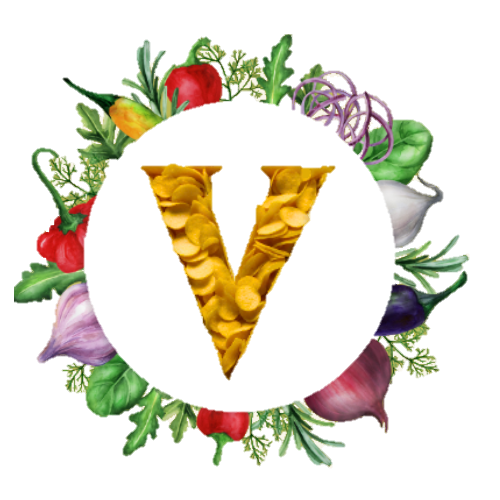 Chrumkavé a zdravé potešenie!
Vegis, s. r. o.
cvičná firma
Spoznajme sa
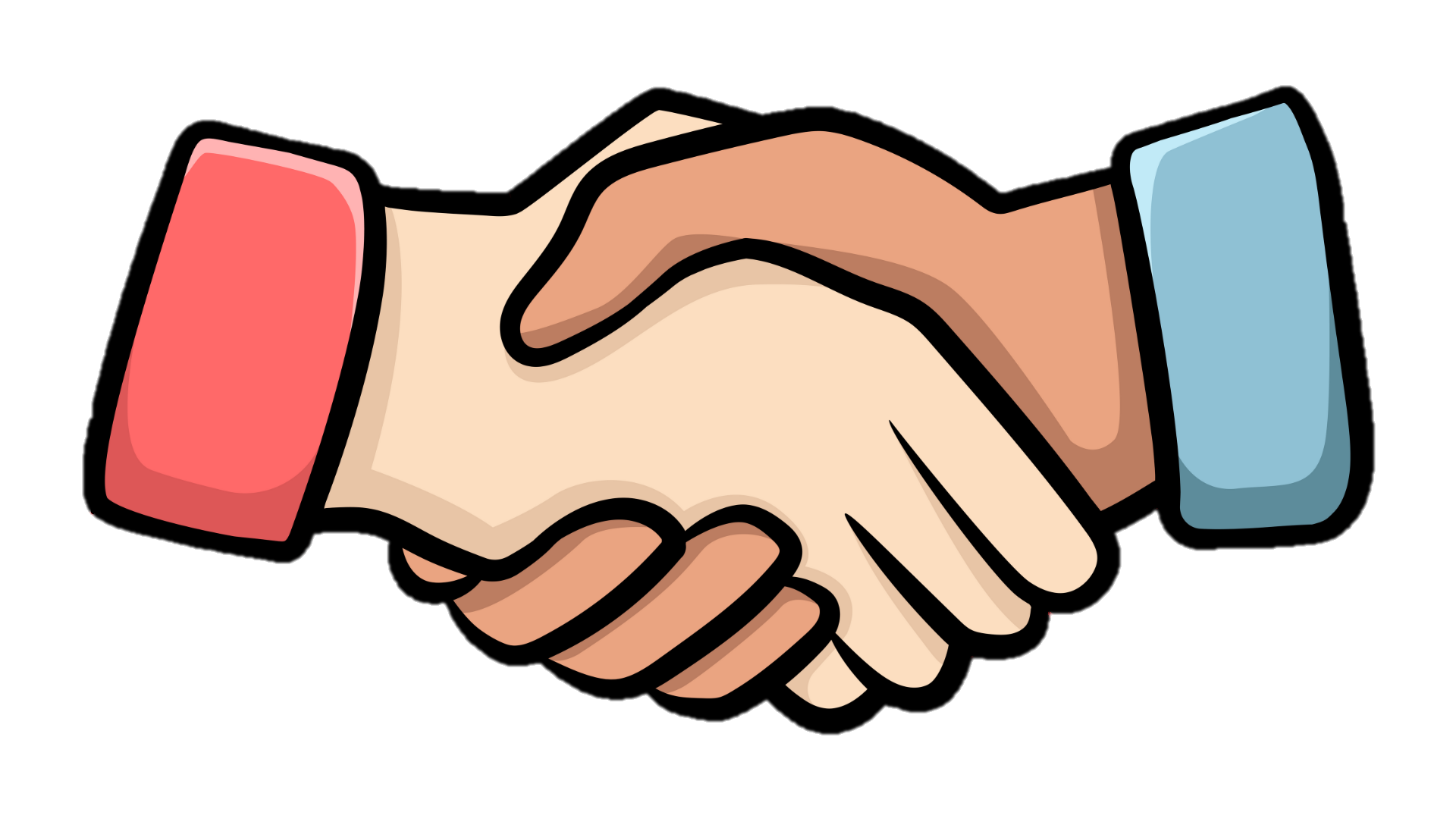 Čo nás robí jedinečnými?
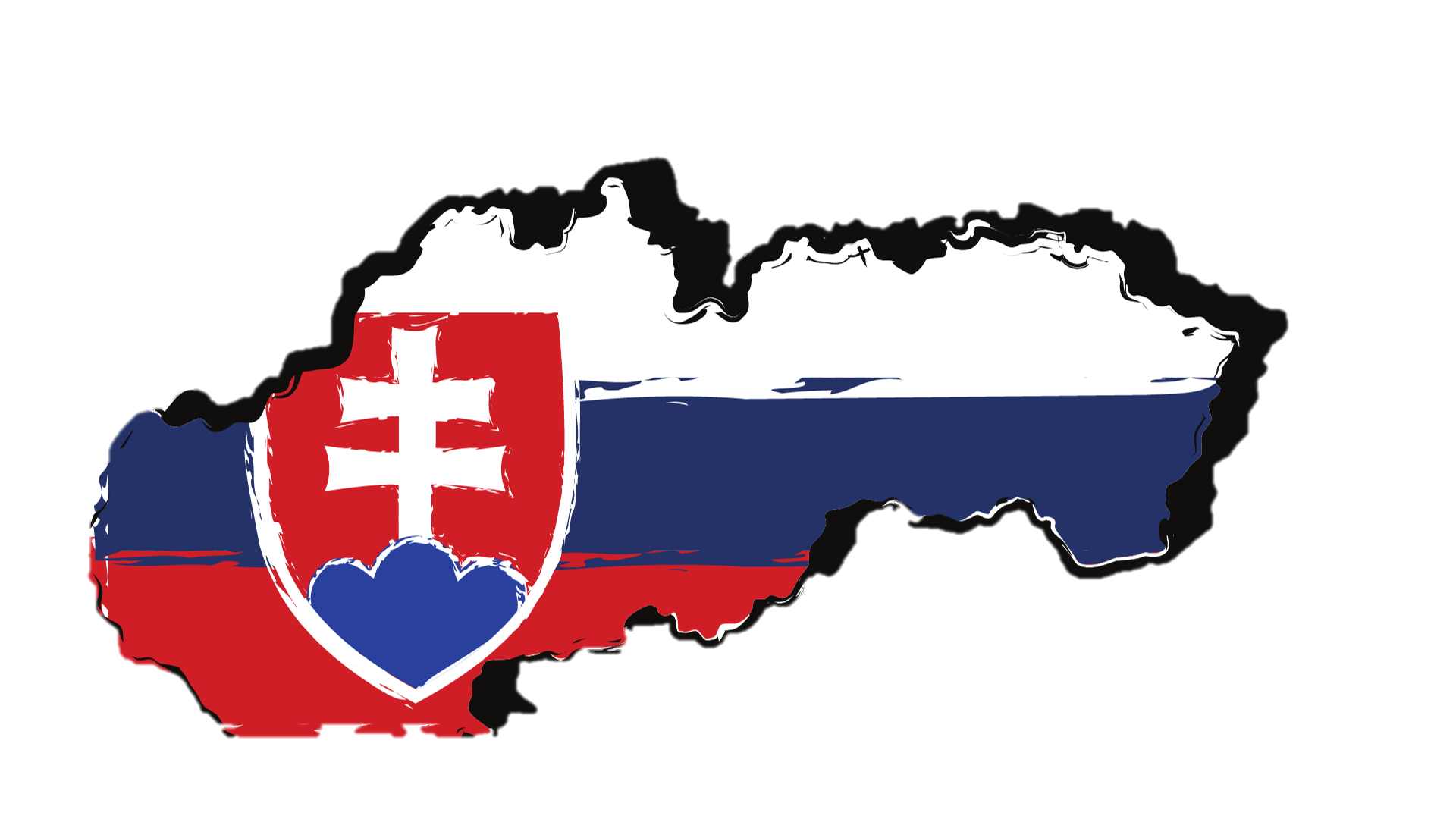 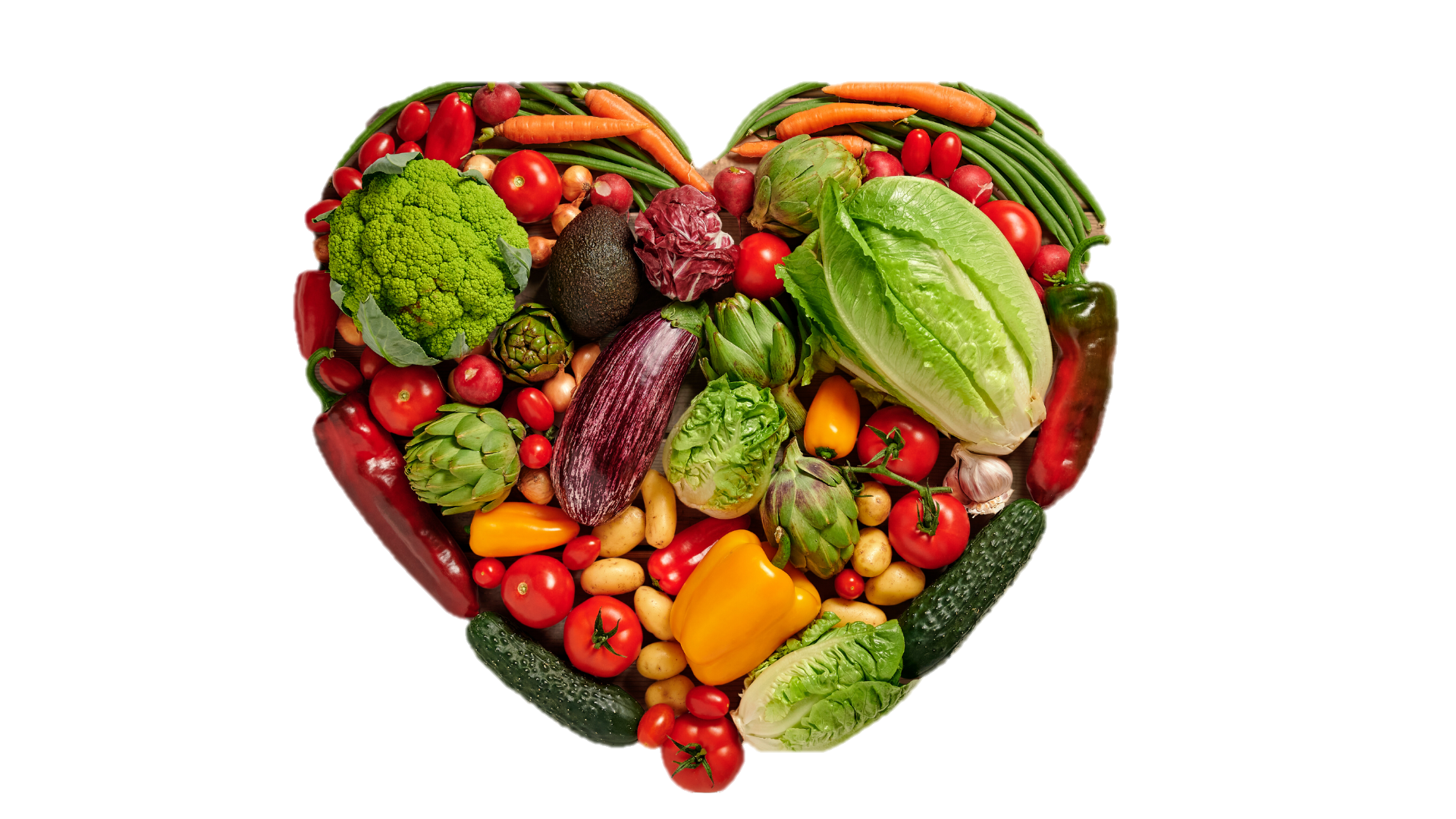 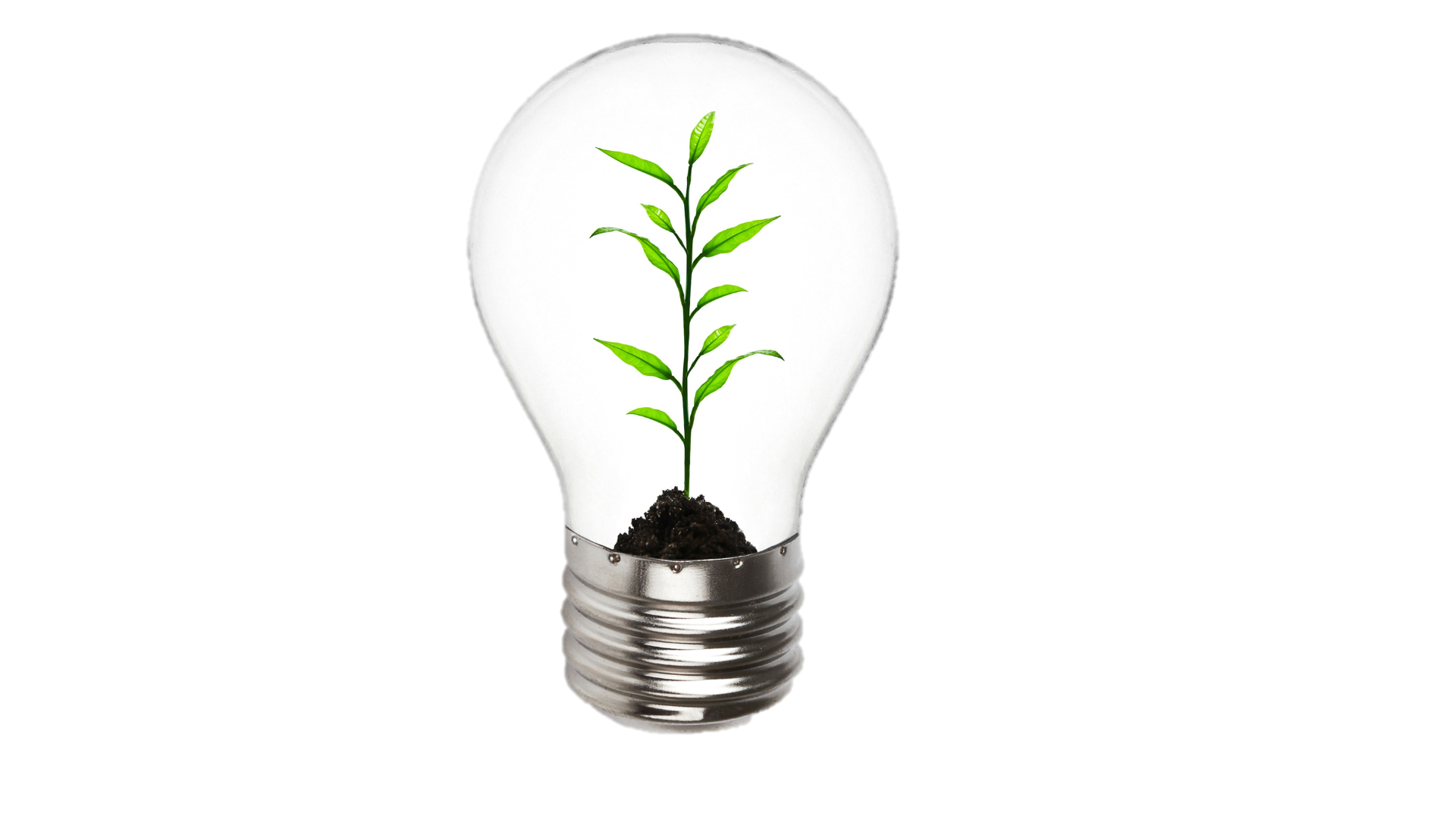 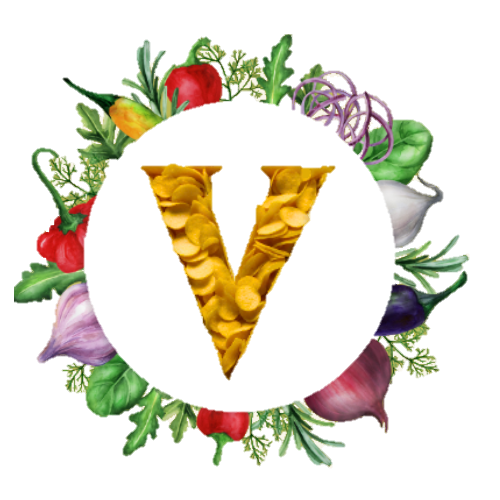 Dodávatelia
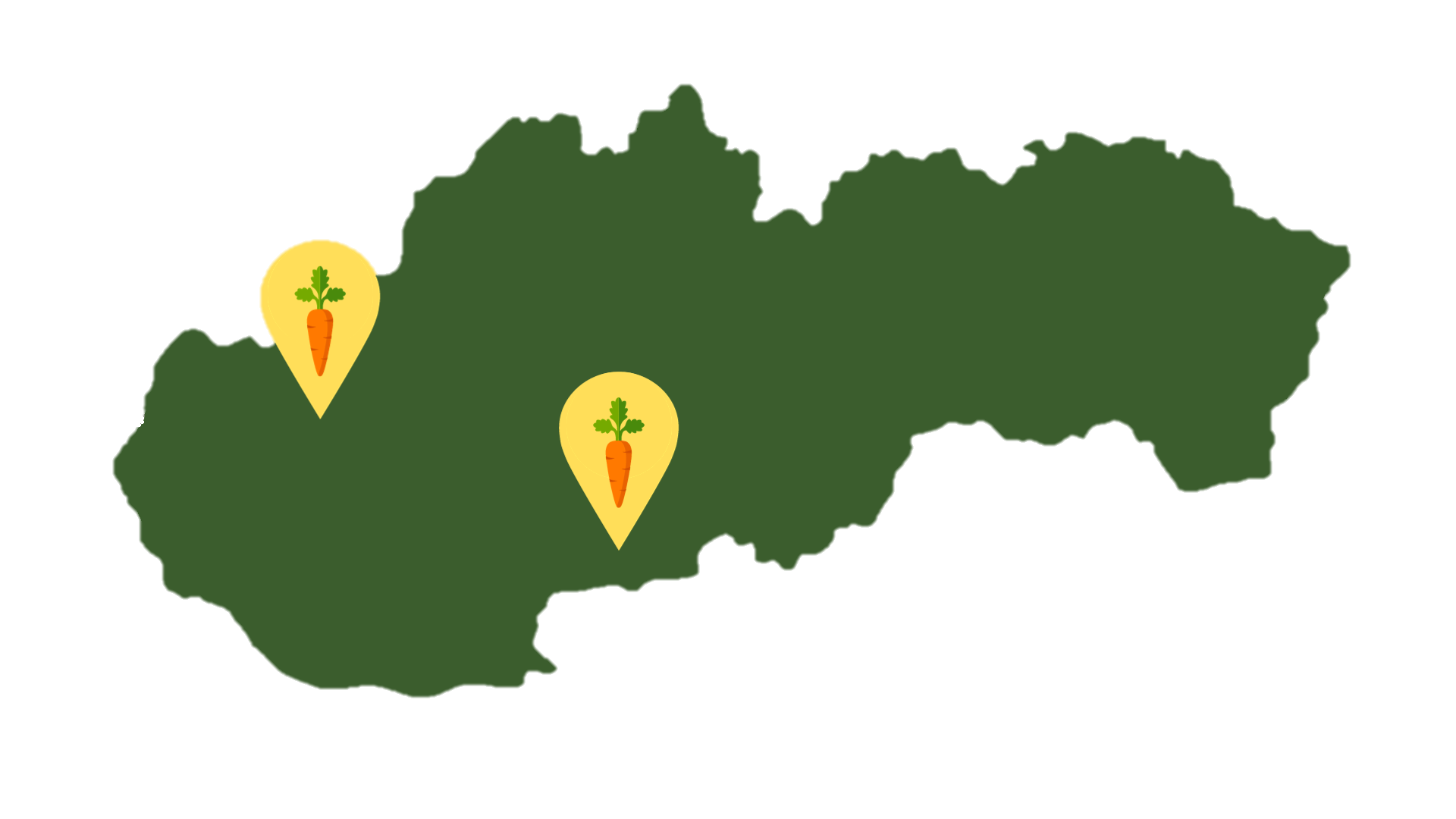 -Trenčín
-Lučenec
Organizačná štruktúra
Vedenie
Ekonomické oddelenie
1x
Oddelenie
 výroby
3X
Marketingové oddelenie
1x
Obchodný 
zástupca
1x
Ochutnajte u nás:
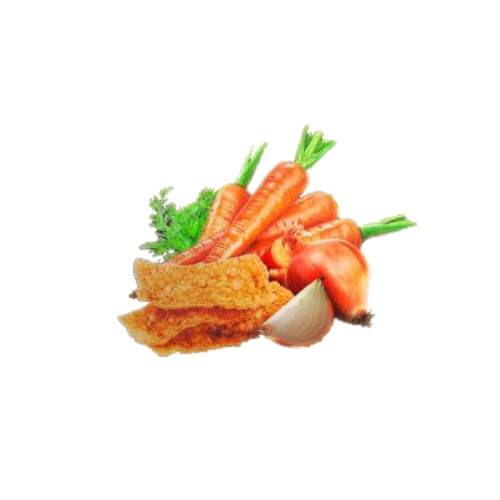 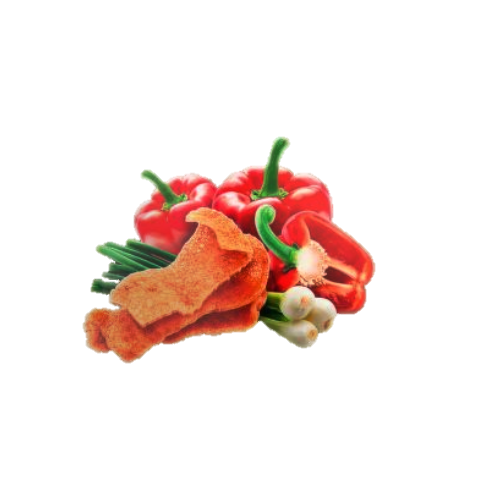 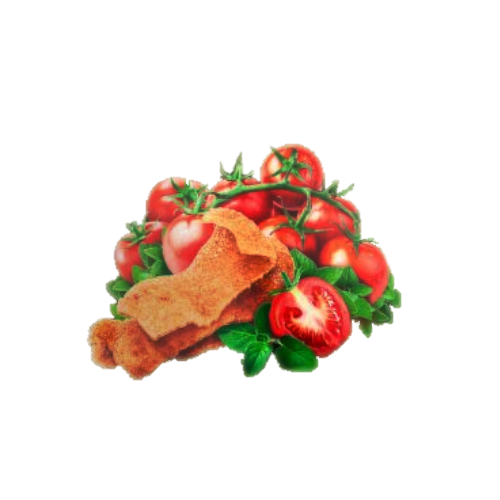 Paprikové Chipsy
Mrkvové Chipsy
Paradajkové Chipsy
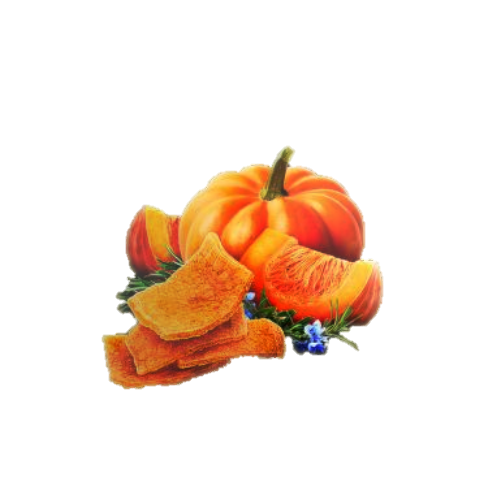 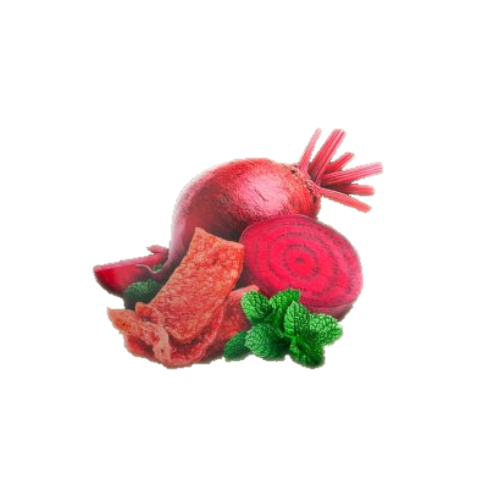 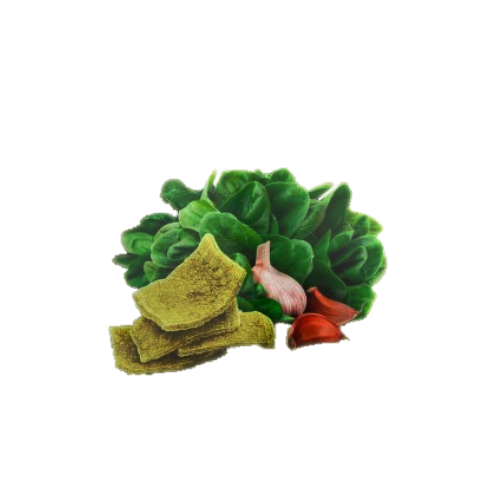 Repa Chipsy
Tekvicové Chipsy
Špenátové Chipsy
Naše plány v najbližšej dobe
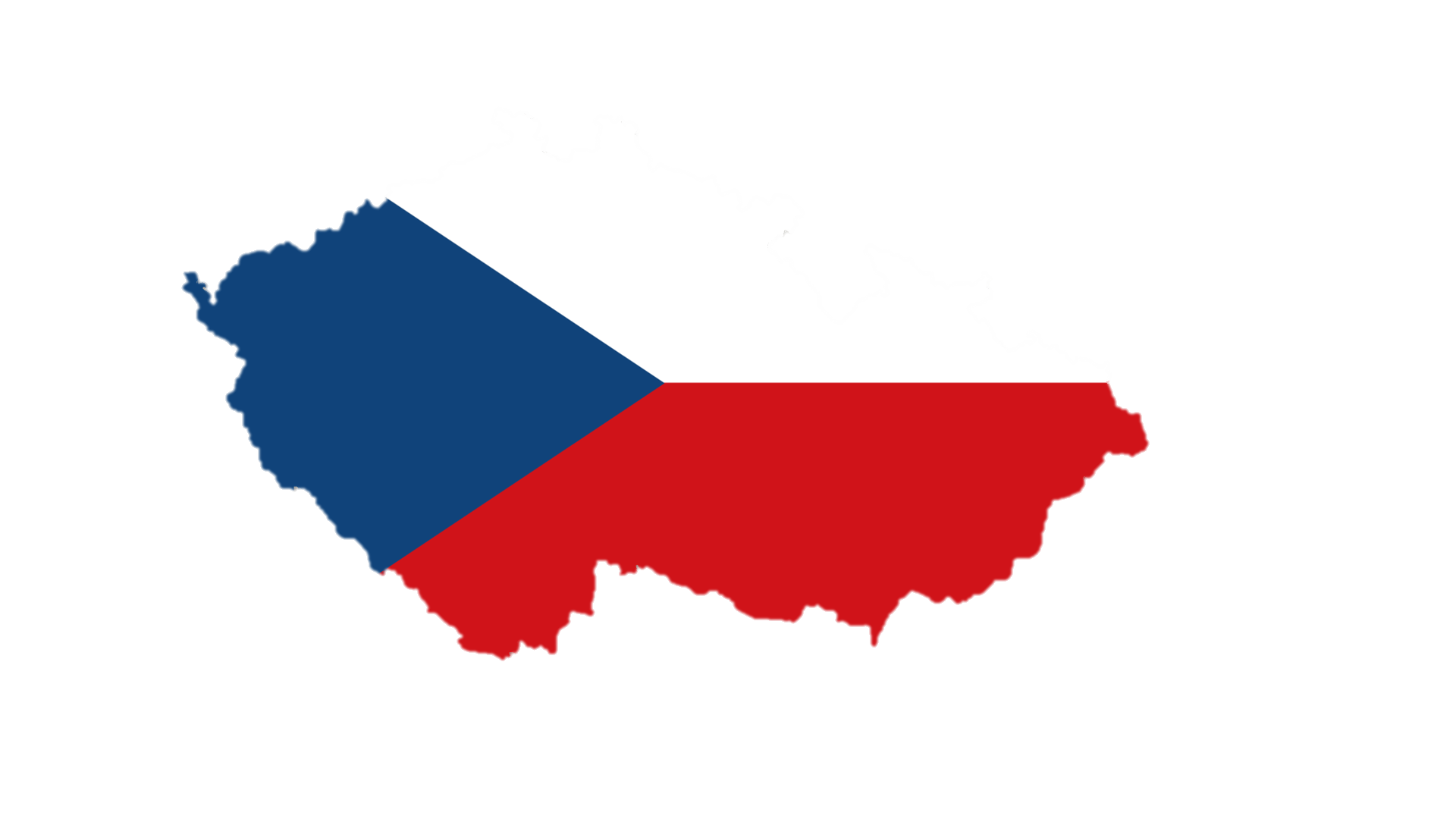 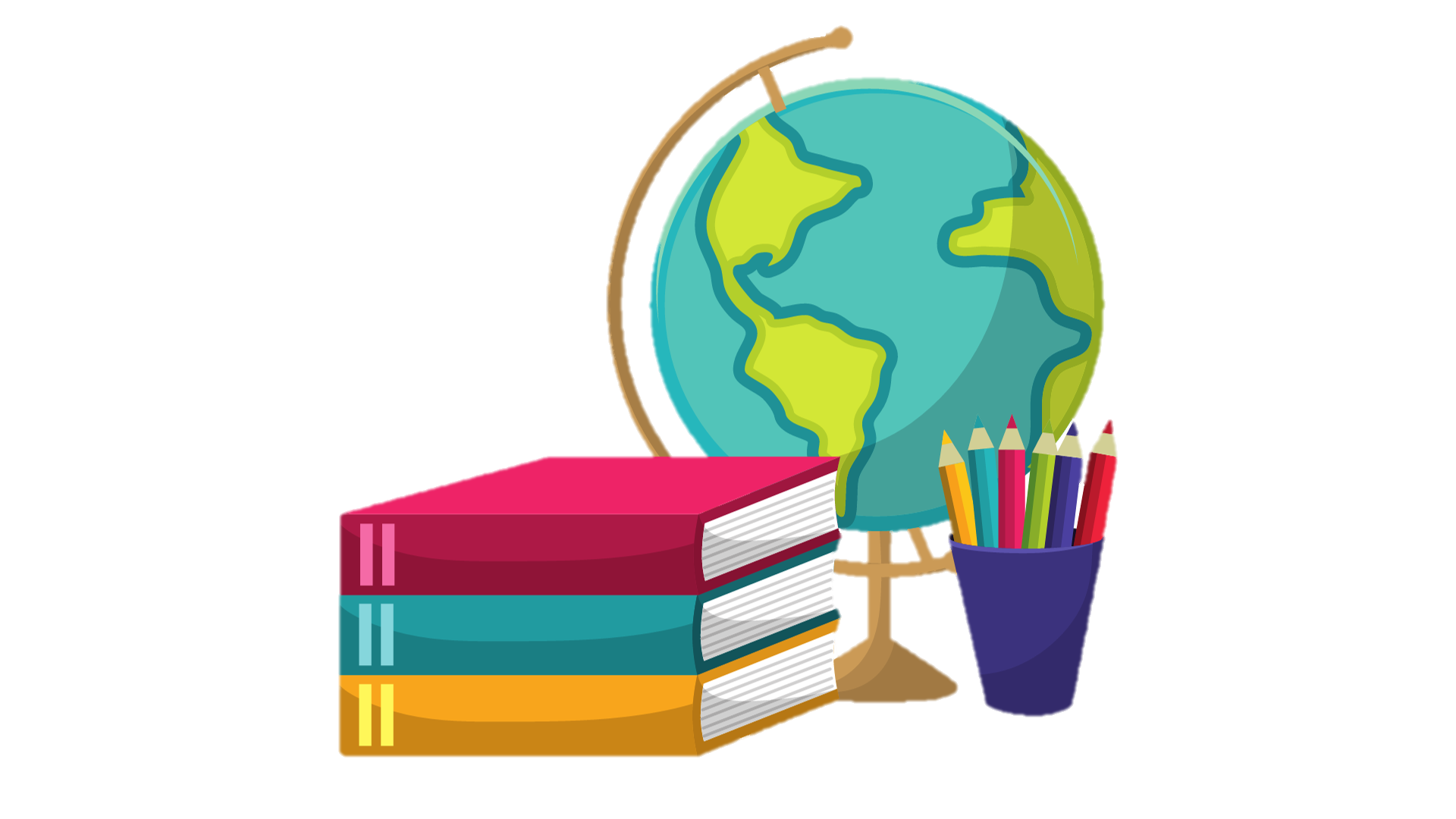 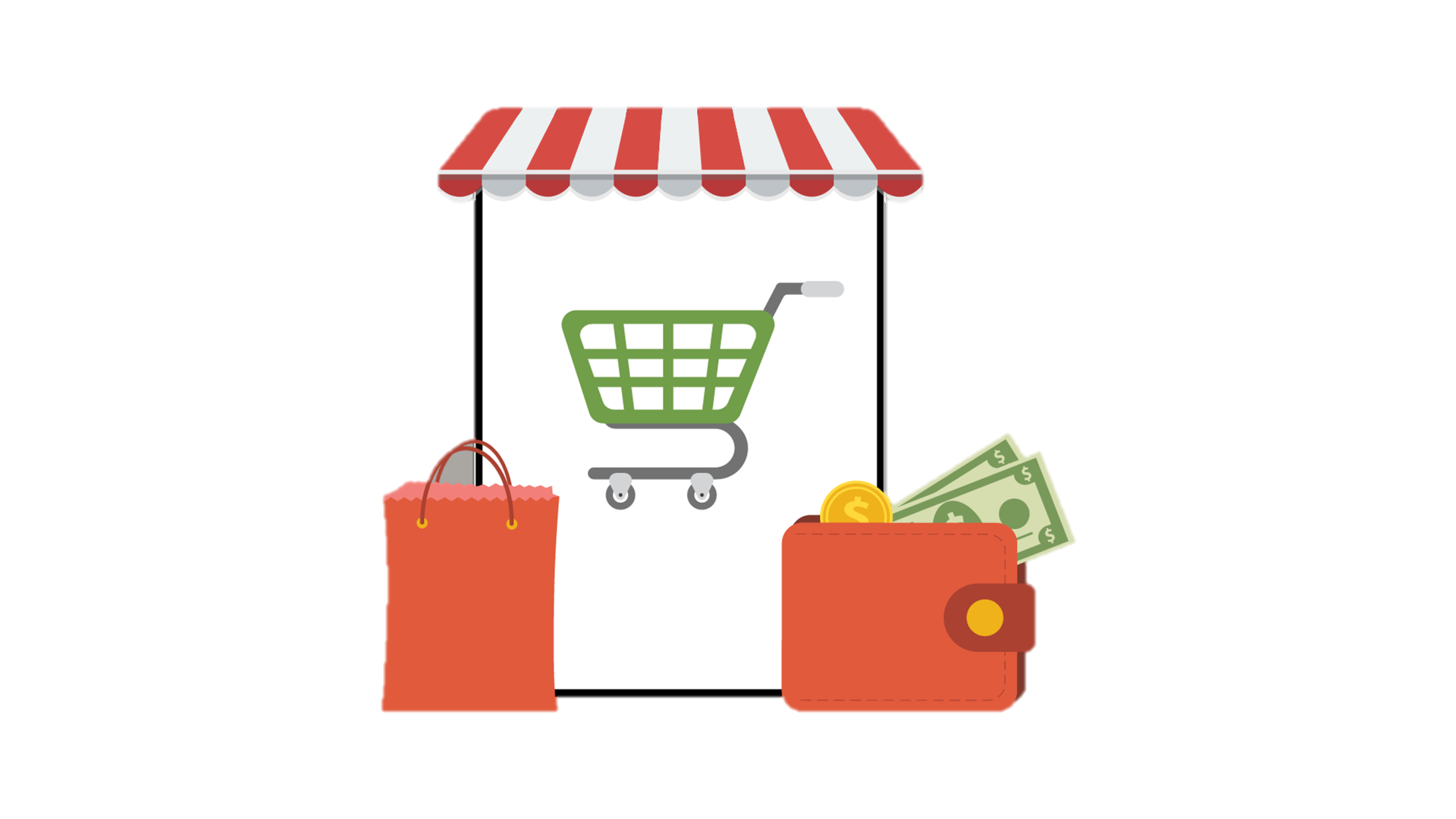 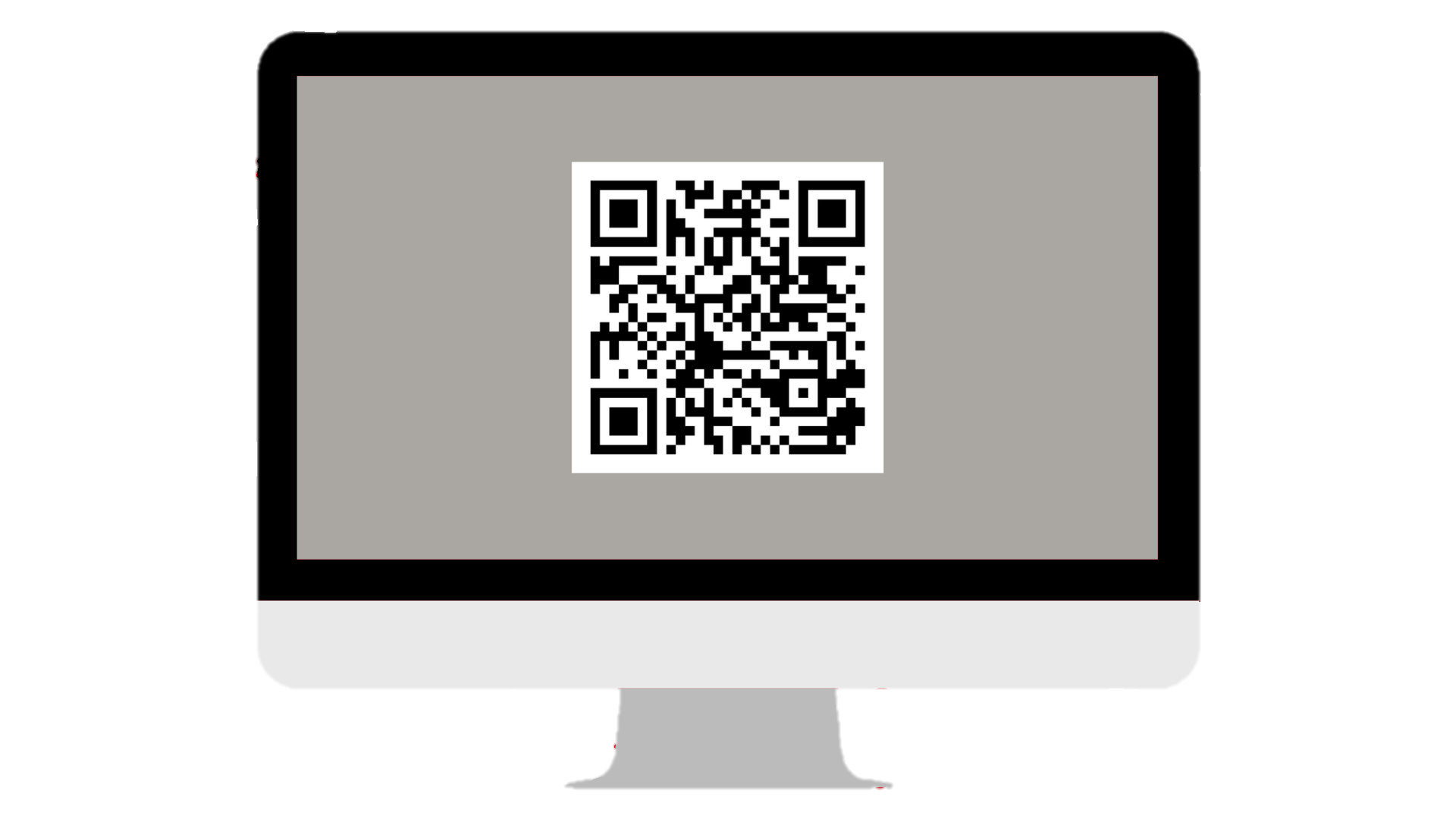 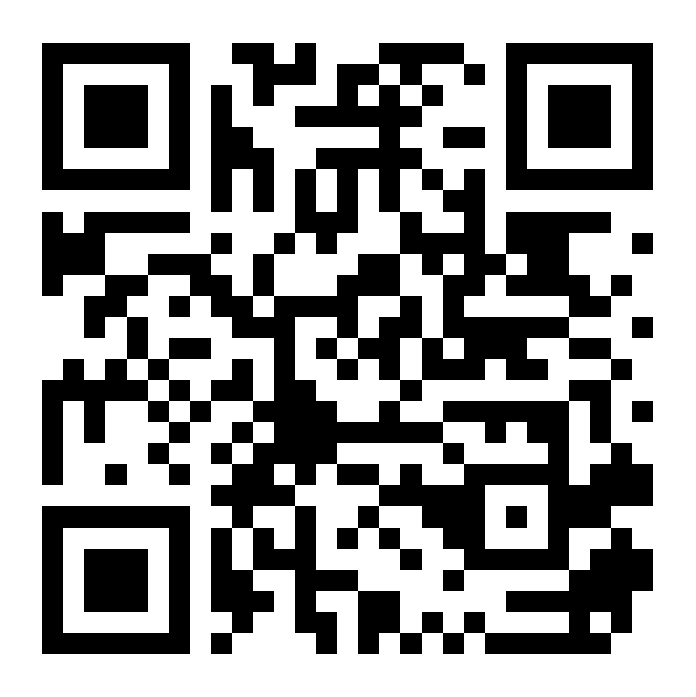 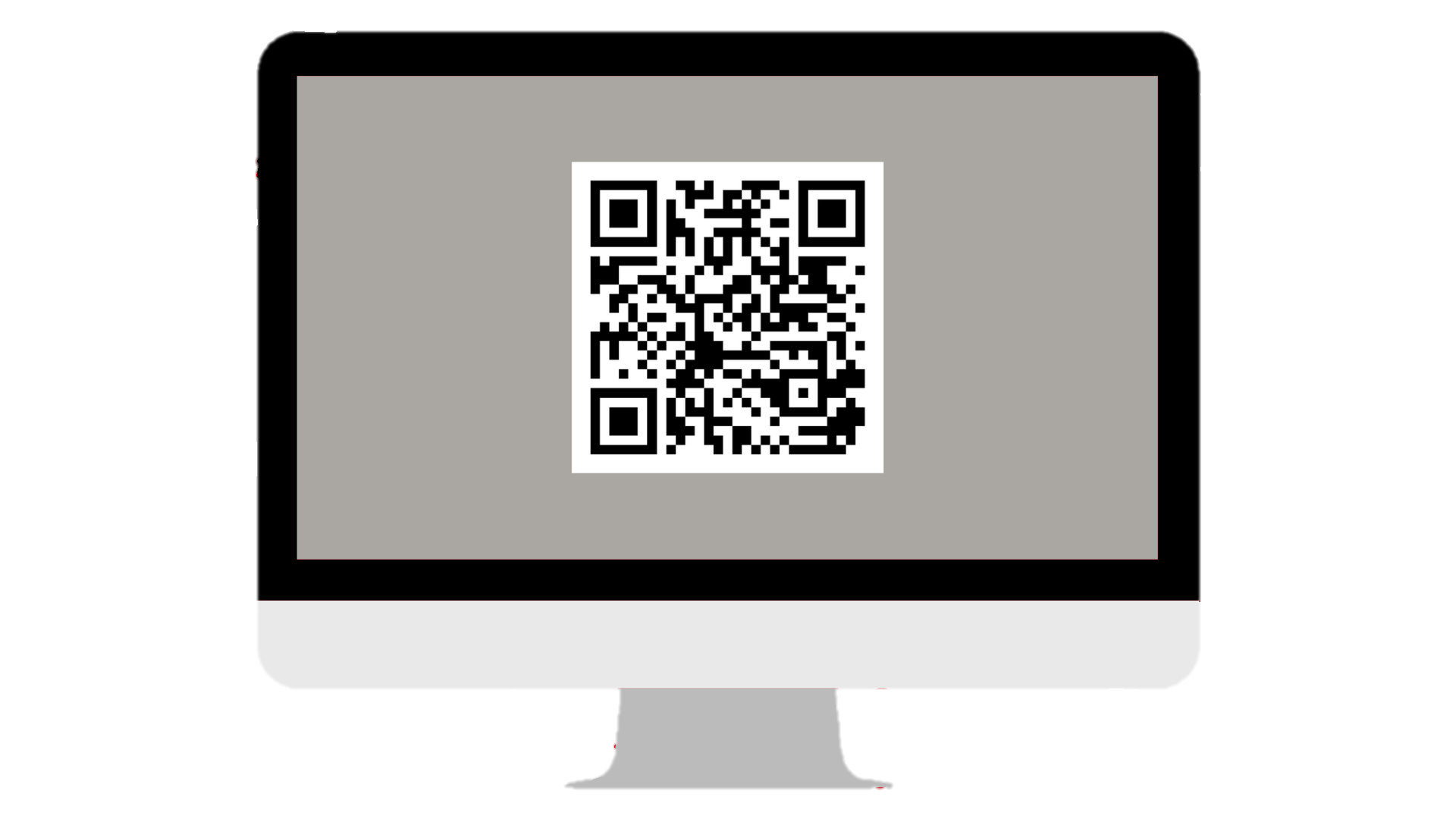 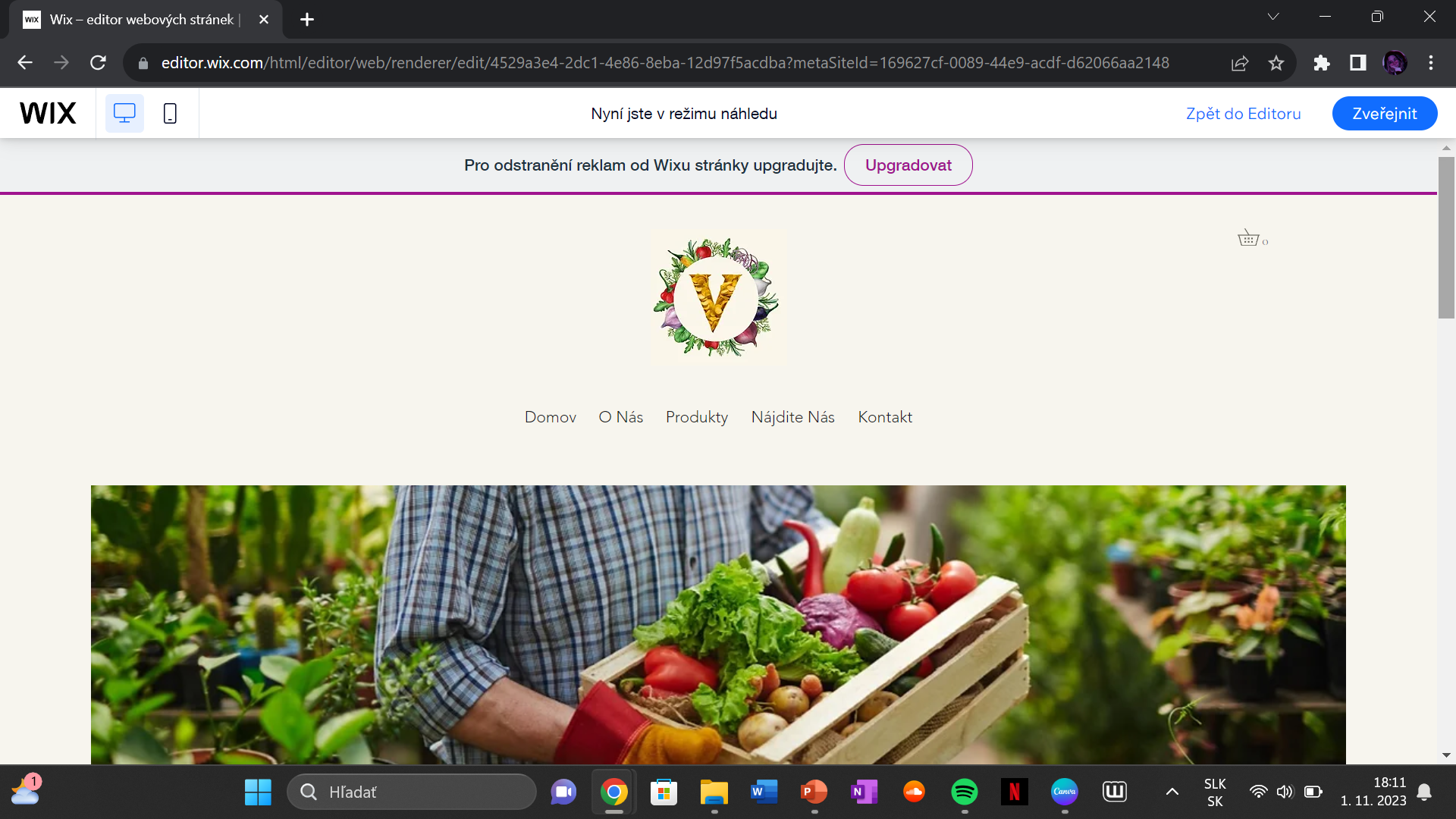 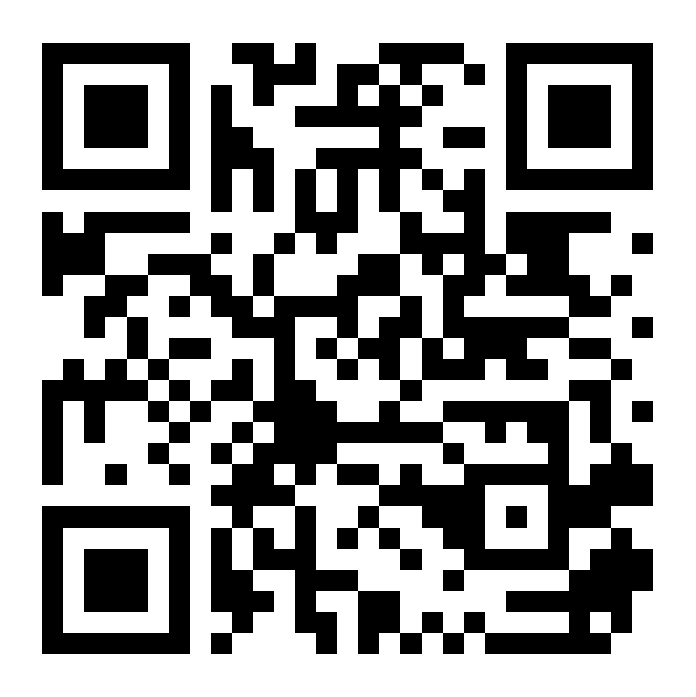 Buďme v kontakte!
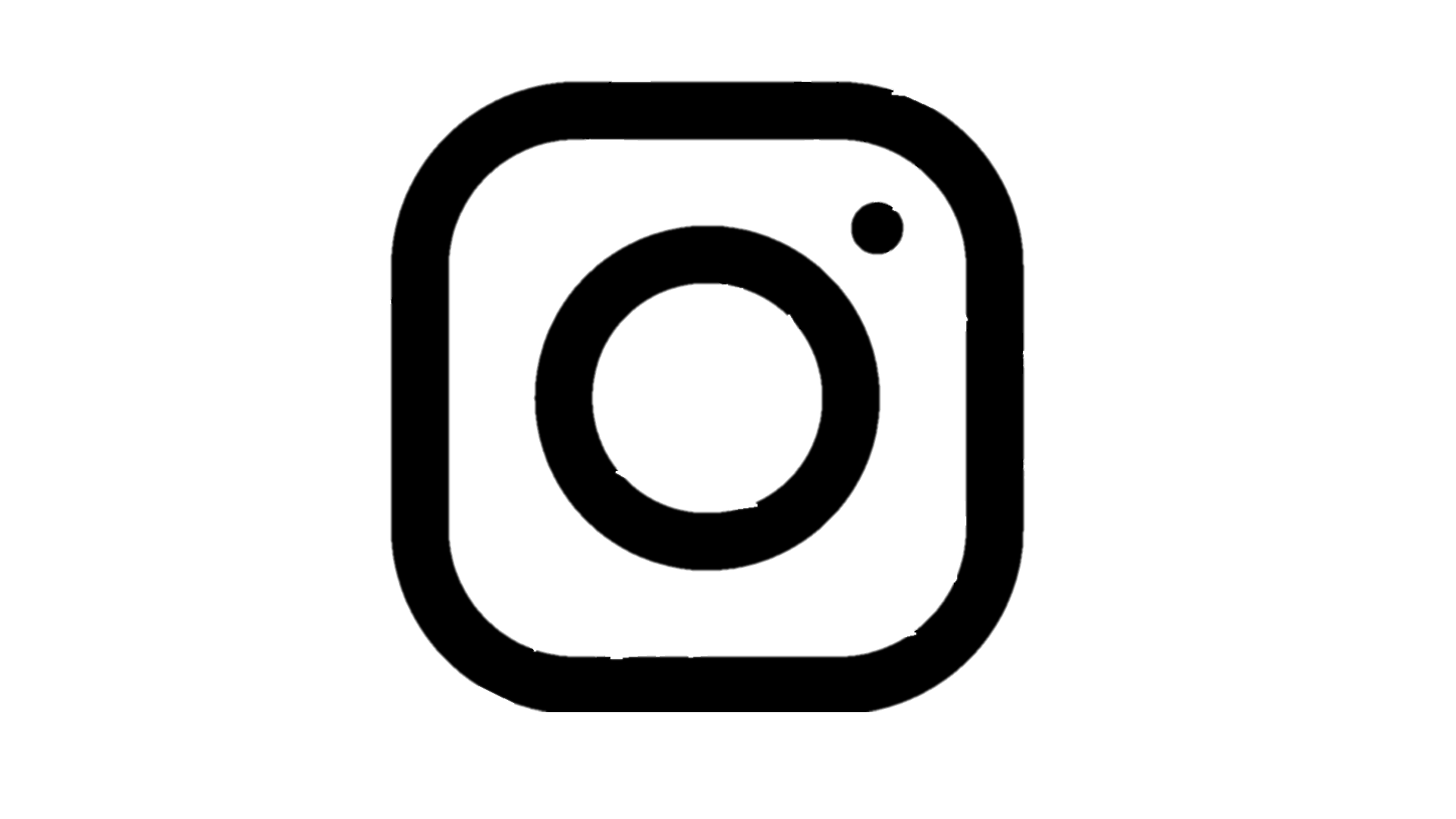 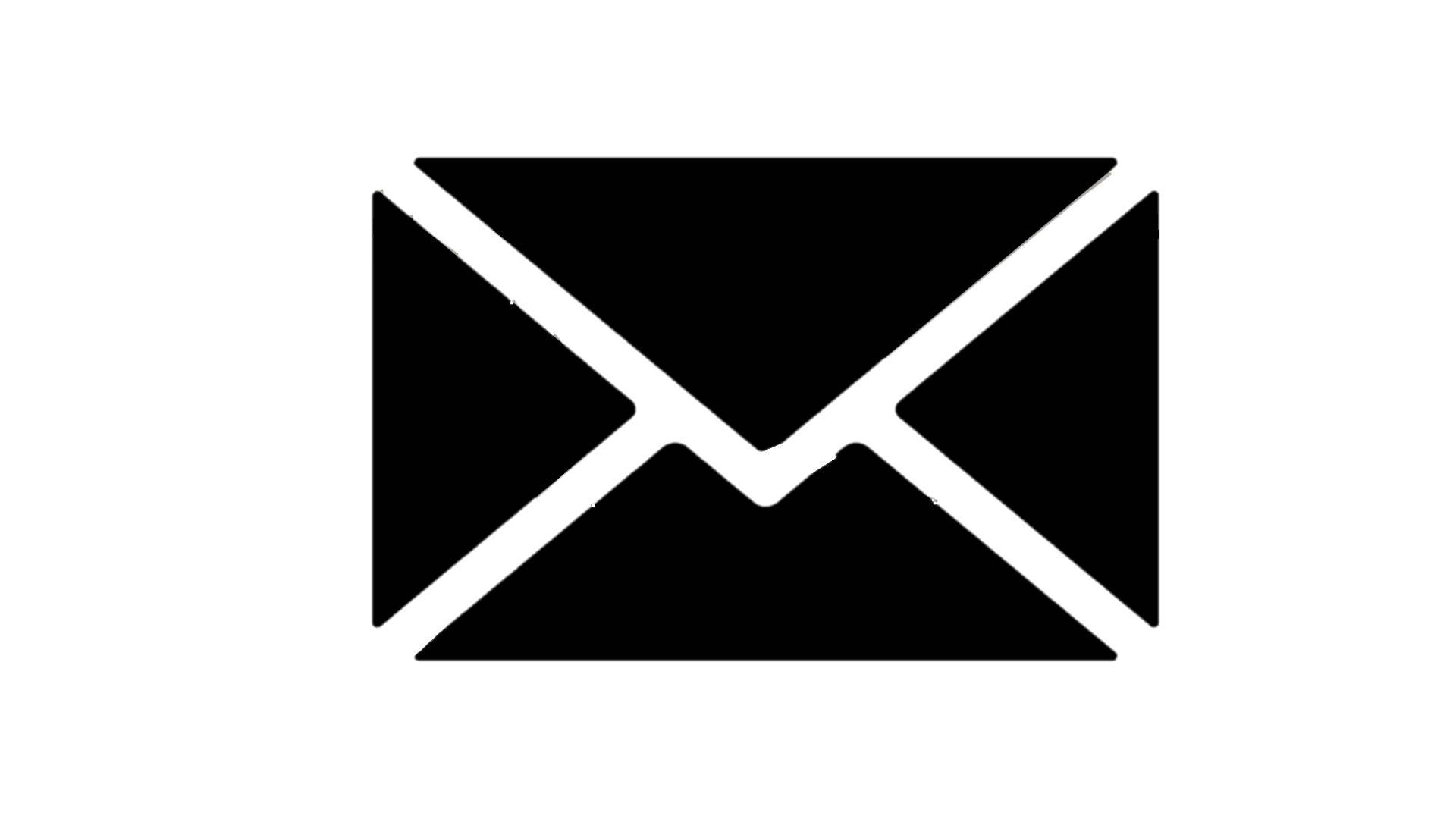 @vegis_chipsy
vegis.chips.sk@gmail.com
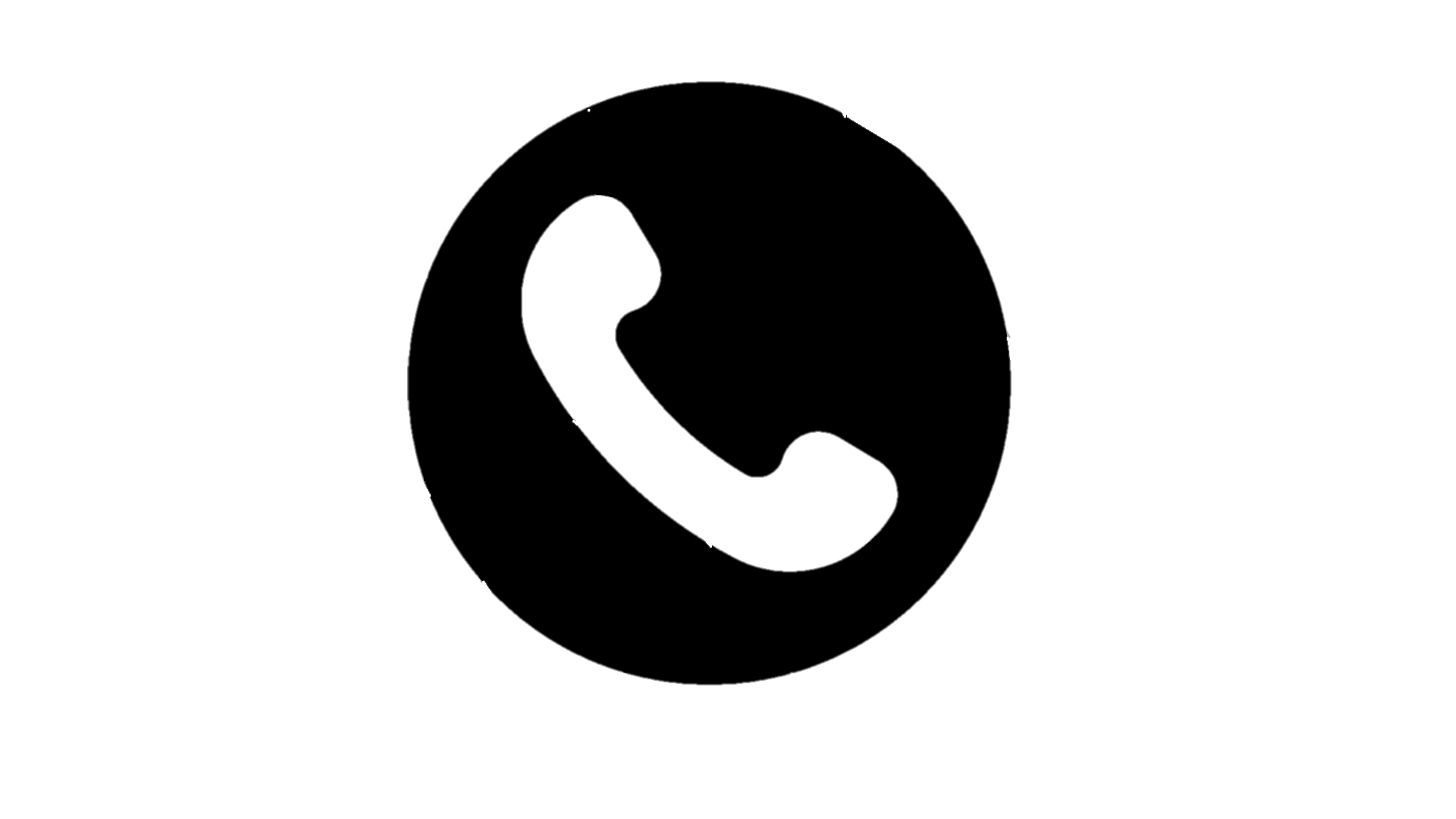 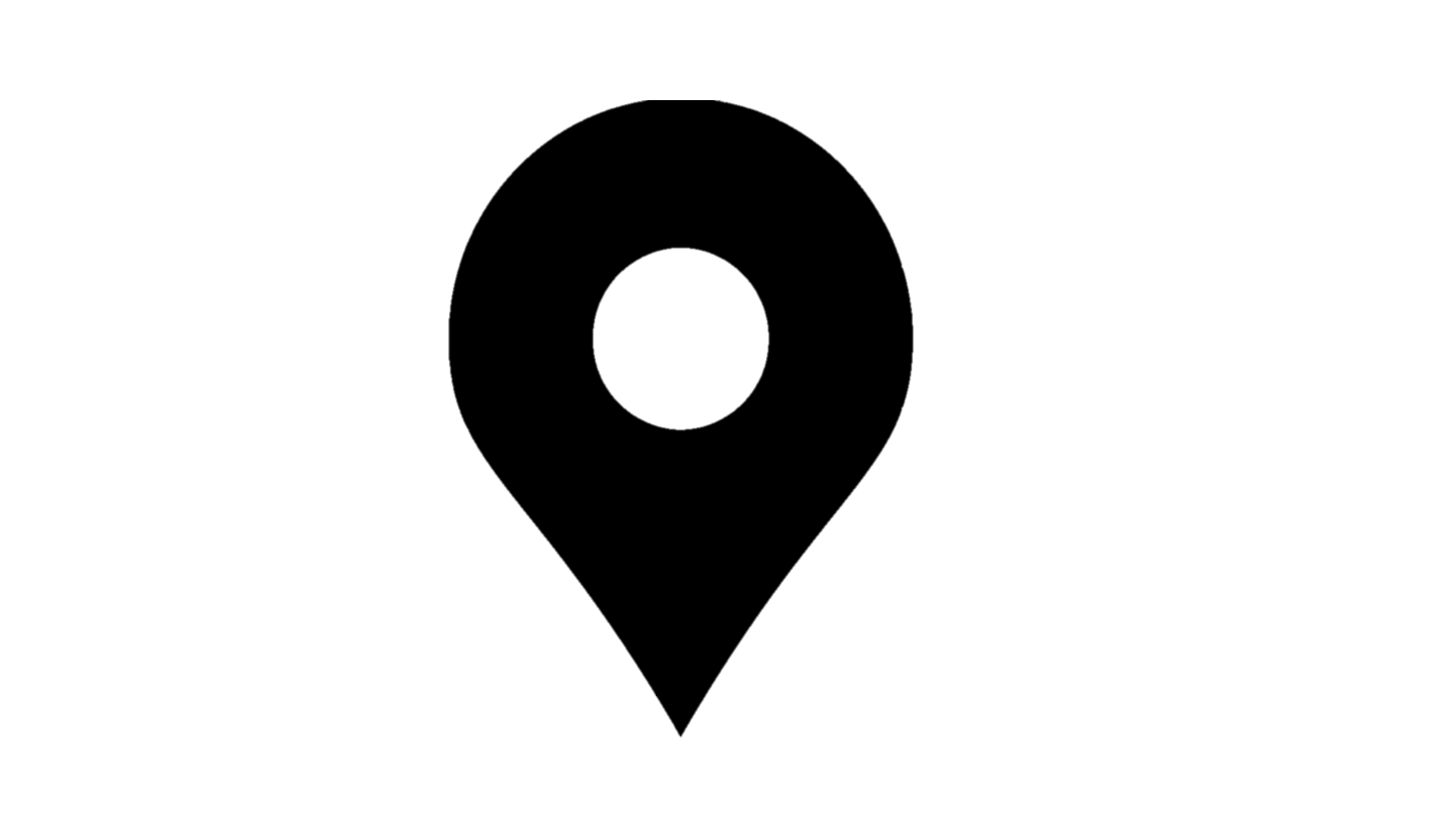 Sklenárova 1,
841 09 Bratislava, 
Slovensko
+421 123 456 789
Ďakujeme za pozornosť.